ПОРТФОЛИО ДОКУМЕНТОВ ВОСПИТАТЕЛЯ ДОУ
для аттестации на 1 квалификационную категорию

Аношкина 
Юлия Викторовна



Дата рождения:   25.06.1982 г.
Семейное положение: замужем
Образование:  высшее: ГОУВПО «МГУ им. Н. П. Огарева», ФГБОУ ВО «МГПИ им. М. Е. Евсевьева»
Квалификация по диплому: Биоэколог. Бакалавр, педагогическое образование
Место работы: воспитатель МБДОУ «Большеберезниковский детский сад «Теремок»
Общий стаж: 18 лет
В данной должности: 3 года
Направление работы: «Нравственно-патриотическое и духовное воспитание дошкольников»
Домашний адрес: 431750, Республика Мордовия, Большеберезниковский район, с. Большие Березники, ул. Колхозная, д.47
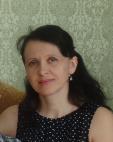 1. Наличие публикаций
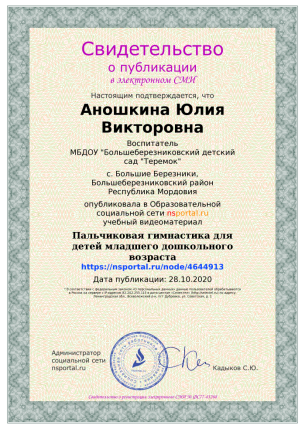 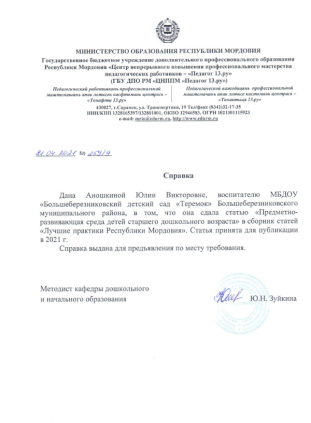 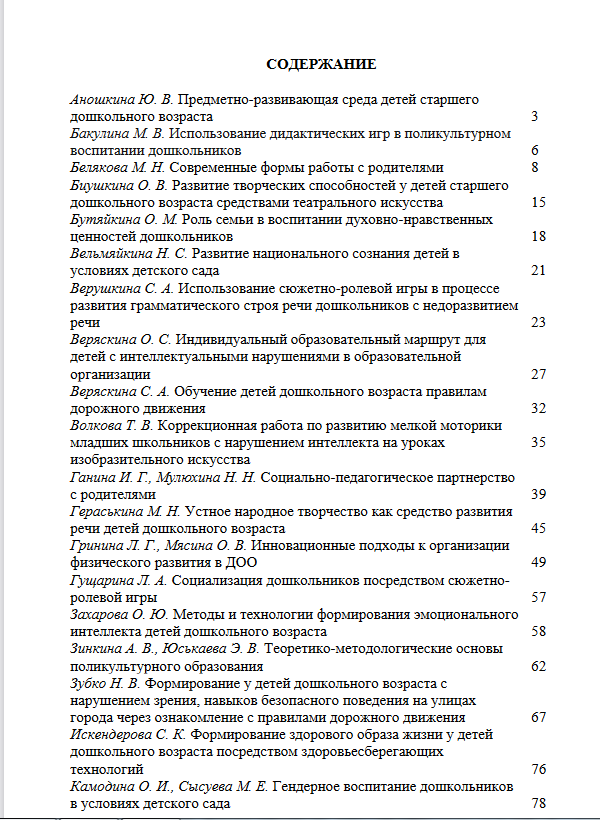 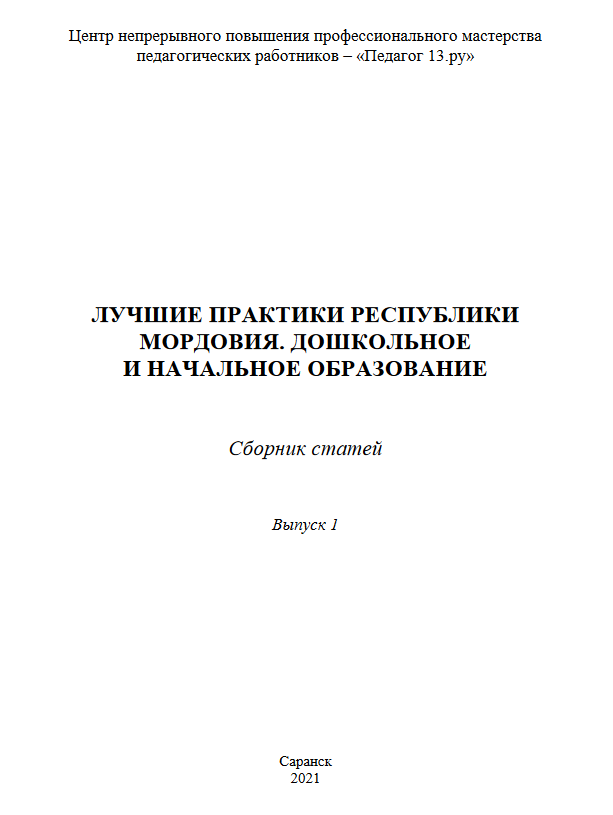 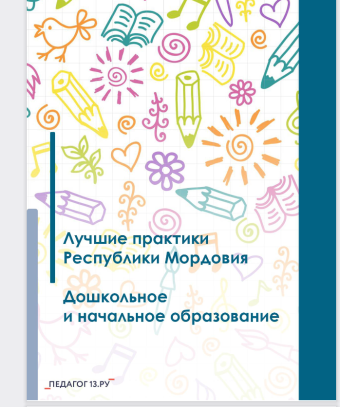 2. Результаты участия воспитанников в: 
конкурсах, выставках, турнирах, соревнованиях, акциях, фестивалях.
Заочные/дистанционные мероприятия в сети «Интернет»
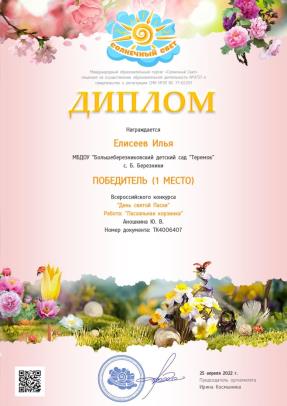 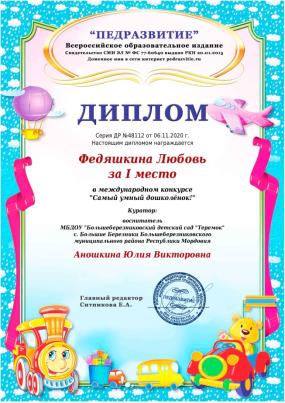 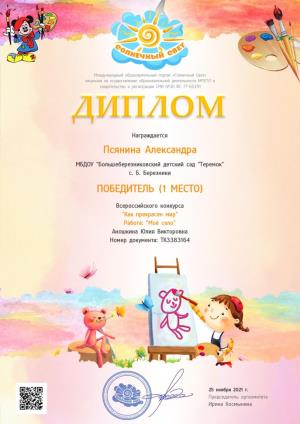 Очные мероприятия муниципального уровня
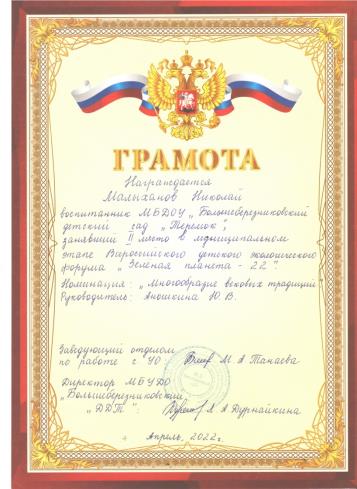 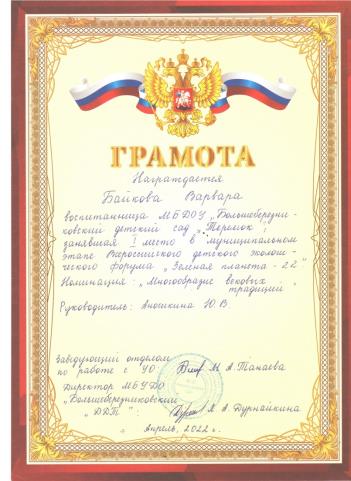 Очные мероприятия республиканского уровня
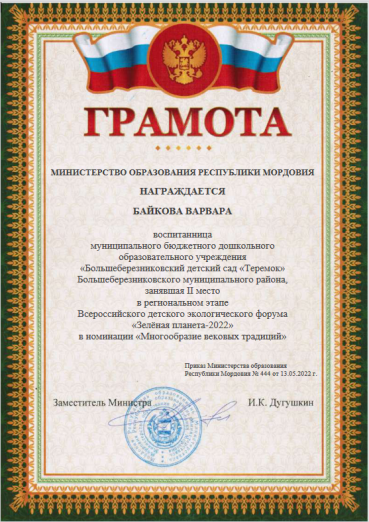 3. Выступления на заседаниях методических советов, 
научно-практических конференциях, педагогических чтениях, 
семинарах, секциях, форумах, радиопередачах (очно)
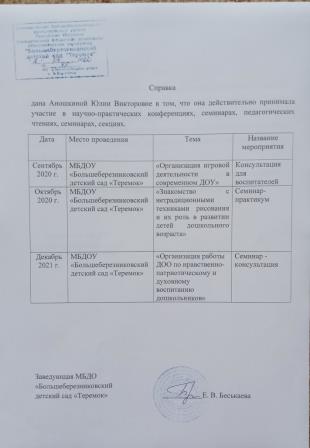 4. Проведение открытых занятий, мастер-классов, мероприятий
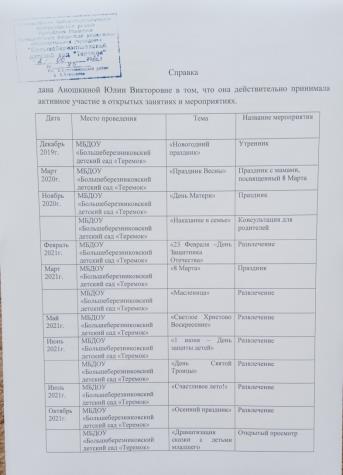 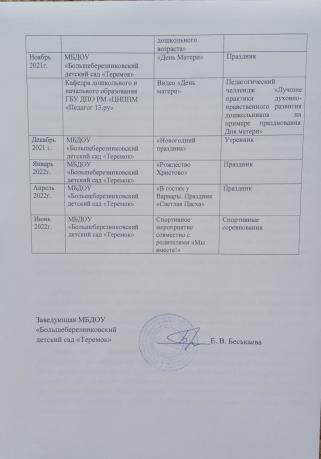 5. Позитивные результаты работы с воспитанниками
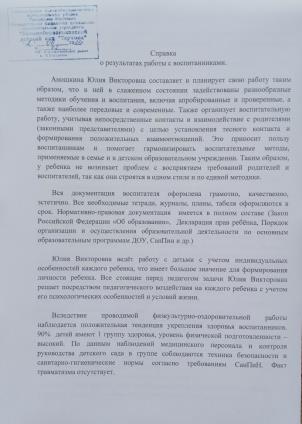 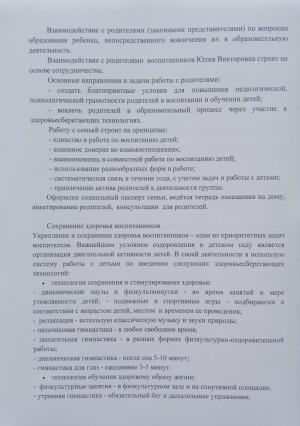 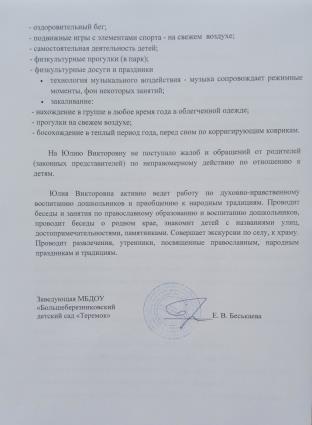 6. Качество взаимодействия с родителями
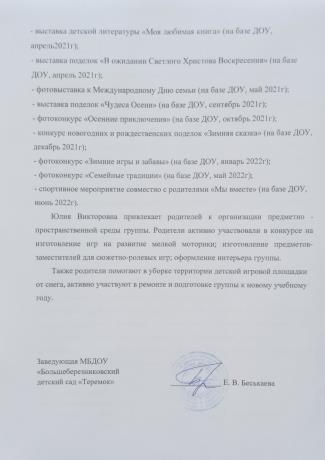 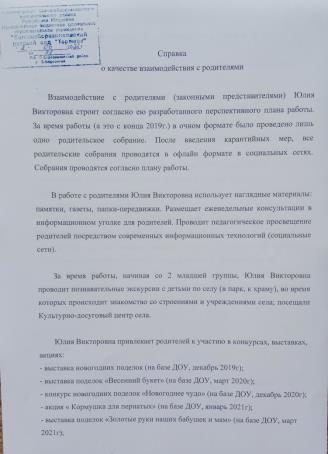 7. Работа с детьми из социально-неблагополучных семей
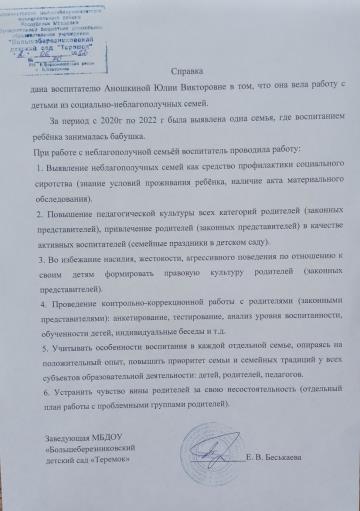 8. Участие педагога в профессиональных конкурсах
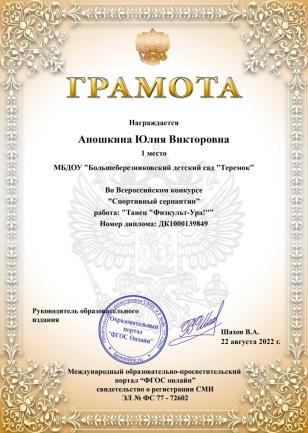 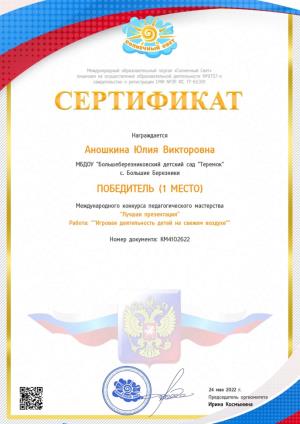 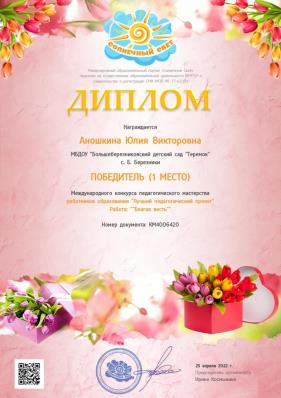 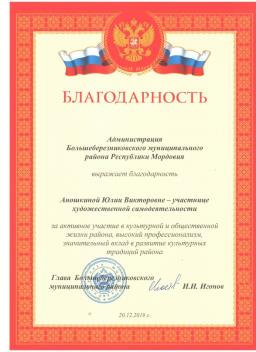 9. Награды и поощрения
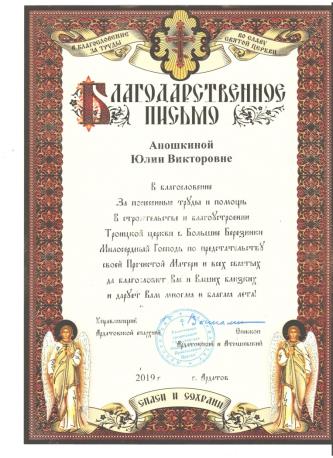 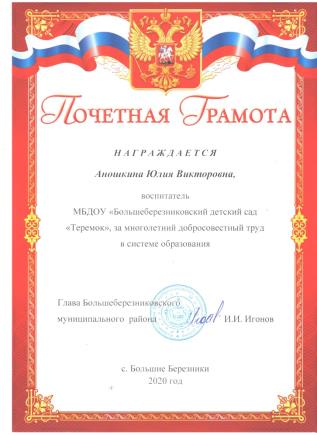 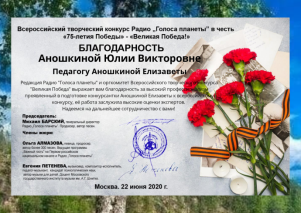